VIRTUAL FAMILY READING EVENT
Kids Read Now In-Home Summer Reading Program
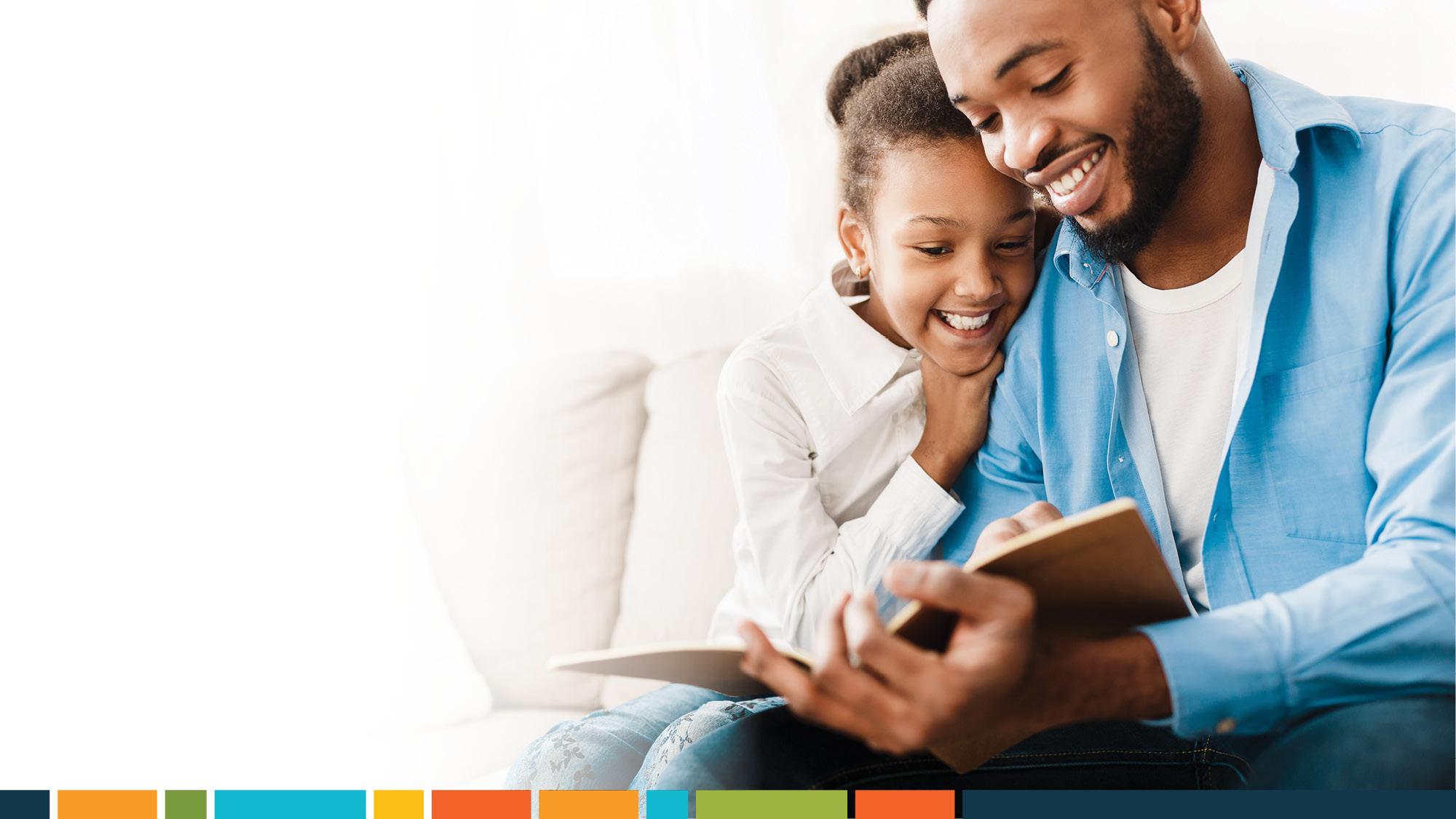 An Introduction to Kids Read Now
Book selection
Discovery sheets
Reporting books
How mailing works
FAQ’s
[Speaker Notes: The presentation will discuss book selection, discovery sheets, reporting books, mailings, and frequently asked questions.]
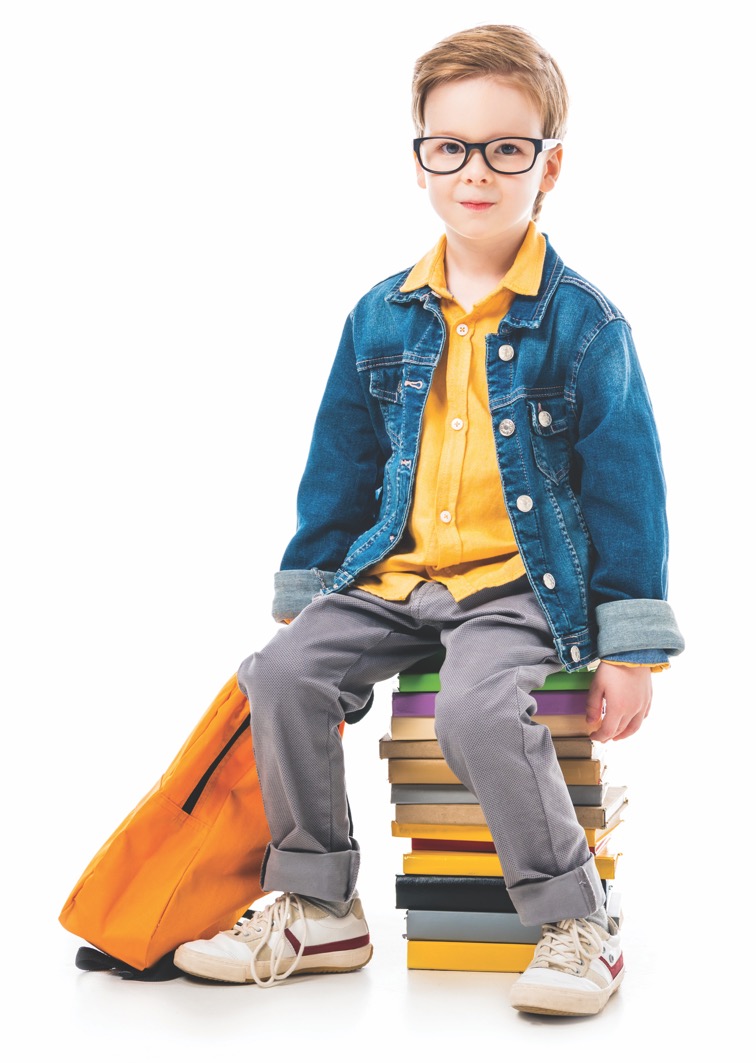 What is Kids Read Now?
9 books
Paid for by the school
FREE to students enrolled in the program
Keep the books forever!
[Speaker Notes: Kids Read Now provides your child with 9 books. KRN will mail one writing book and 8 of your child’s self-selected books (or grade specific books) . Most students selected books with their teacher in the spring. The program is no cost to families!]
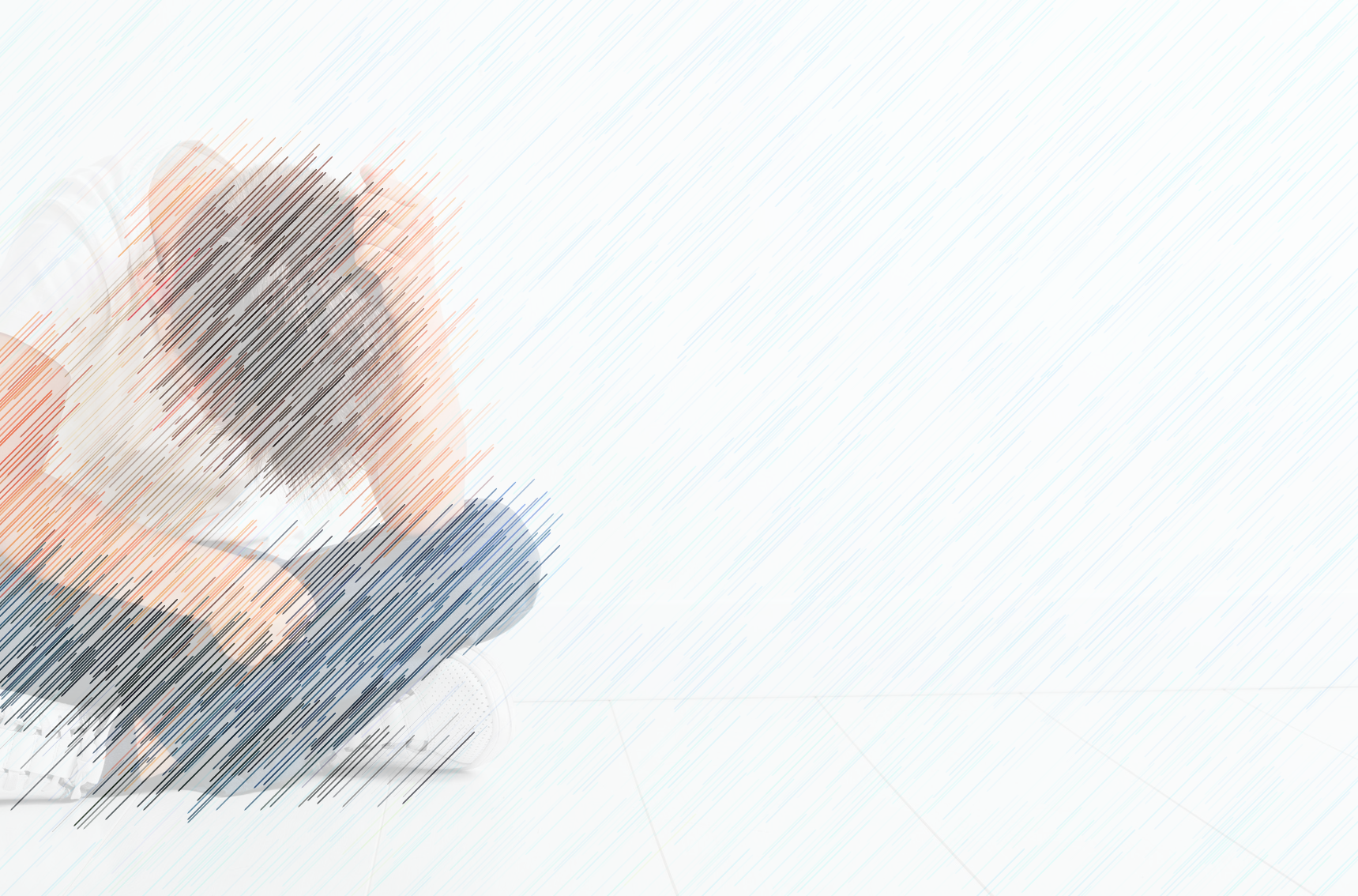 Why Kids Read Now?
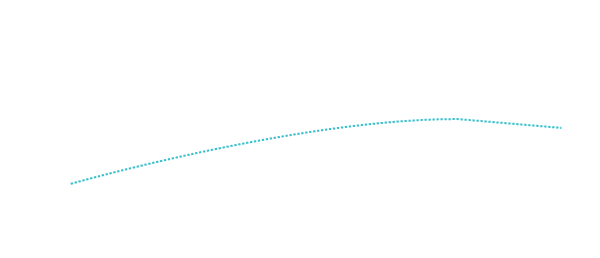 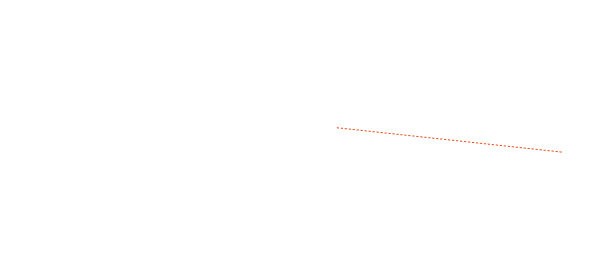 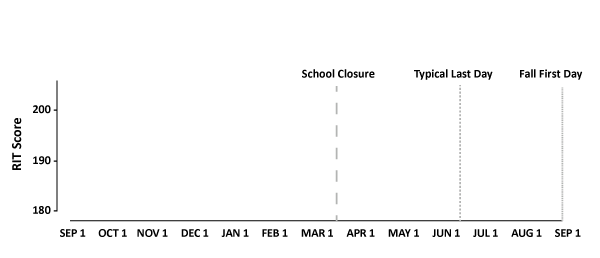 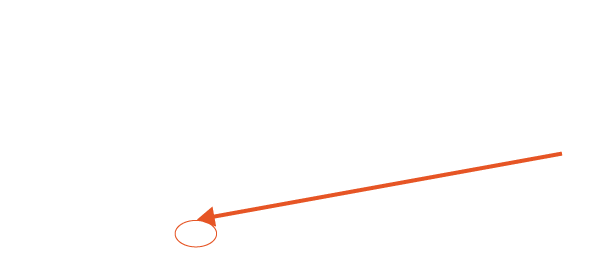 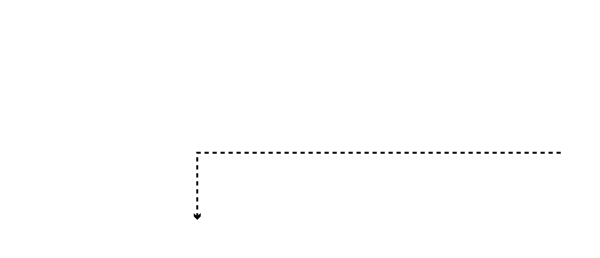 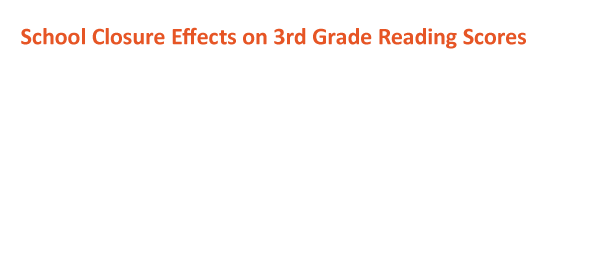 [Speaker Notes: Students who participate in Kids Read Now show reading score gains compared to those who did not participate.]
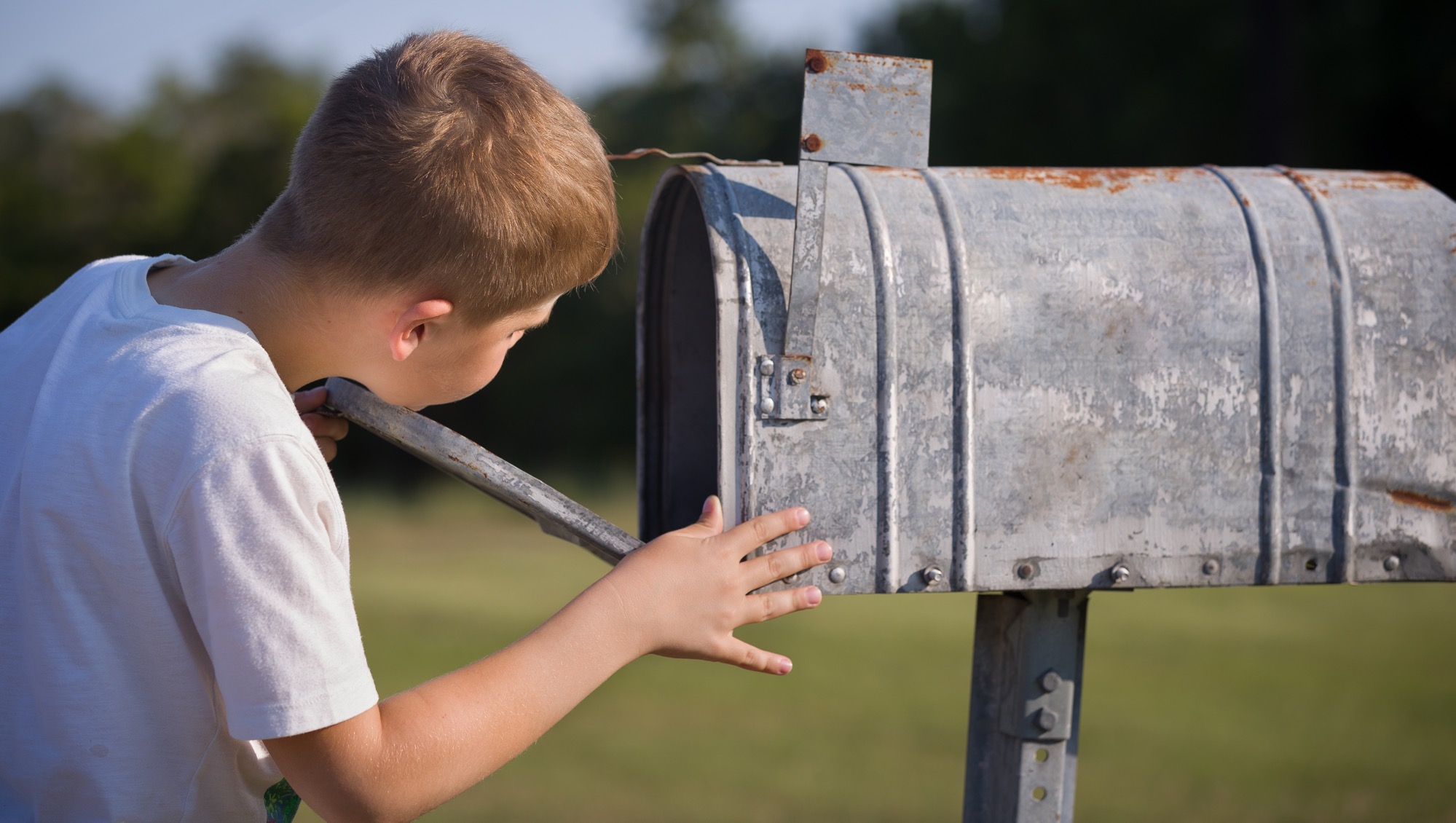 Kids Read Now Books
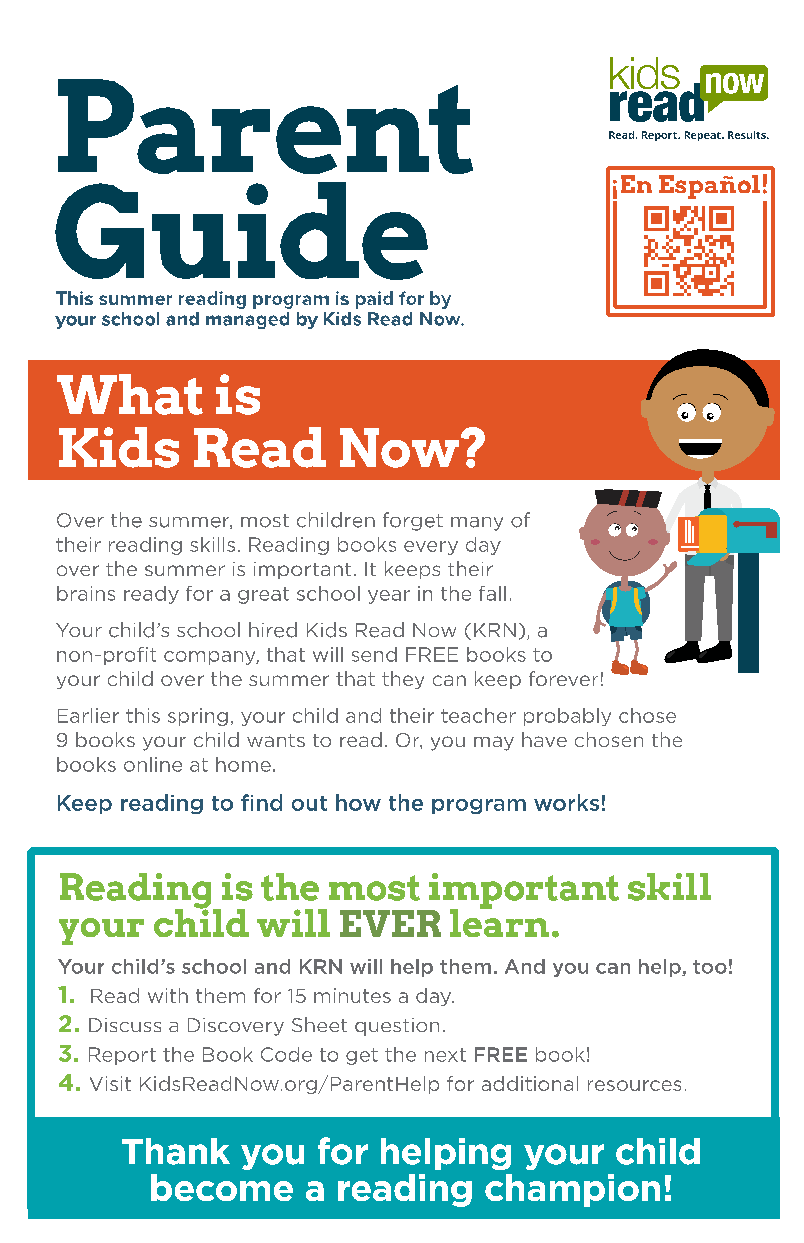 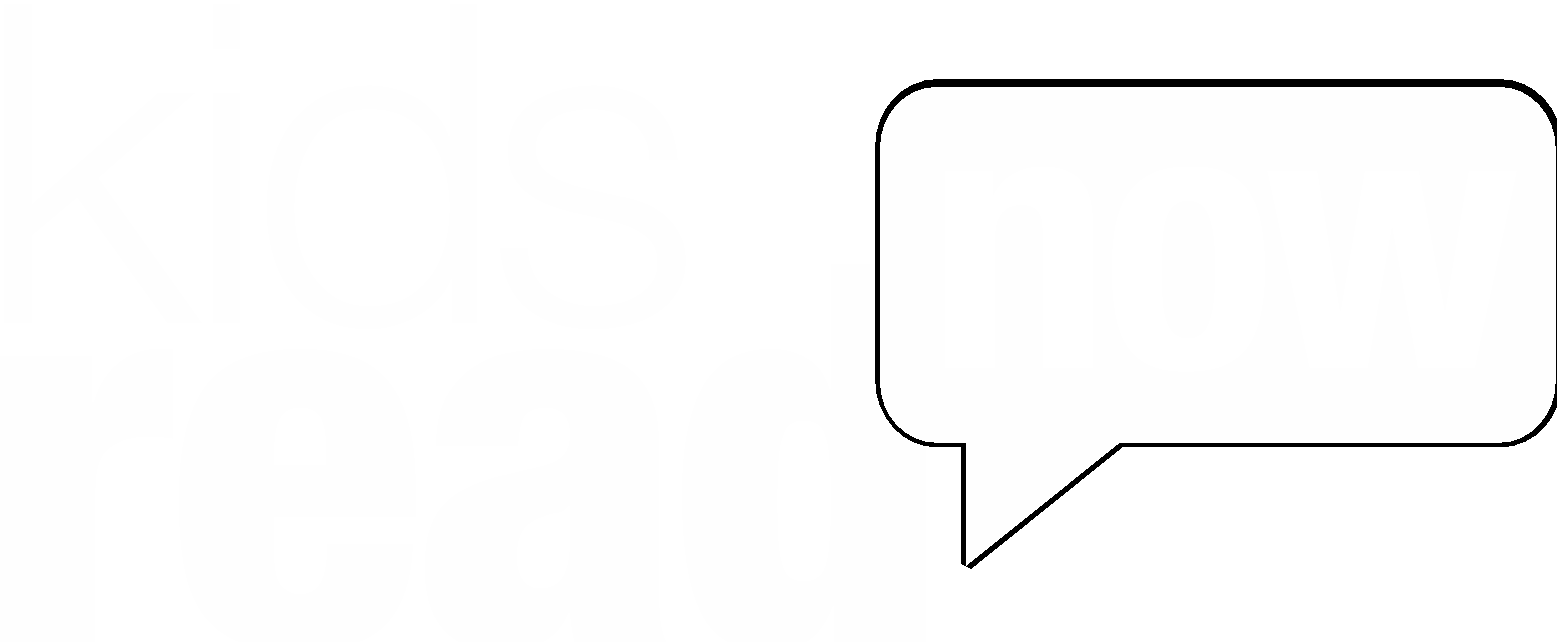 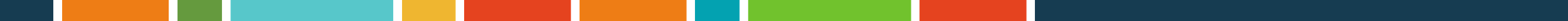 [Speaker Notes: Kids Read Now will mail you a postcard and parent guide prior to books arriving. The parent guide gives all the information you need to know about KRN and their contact information.]
Discovery Sheets
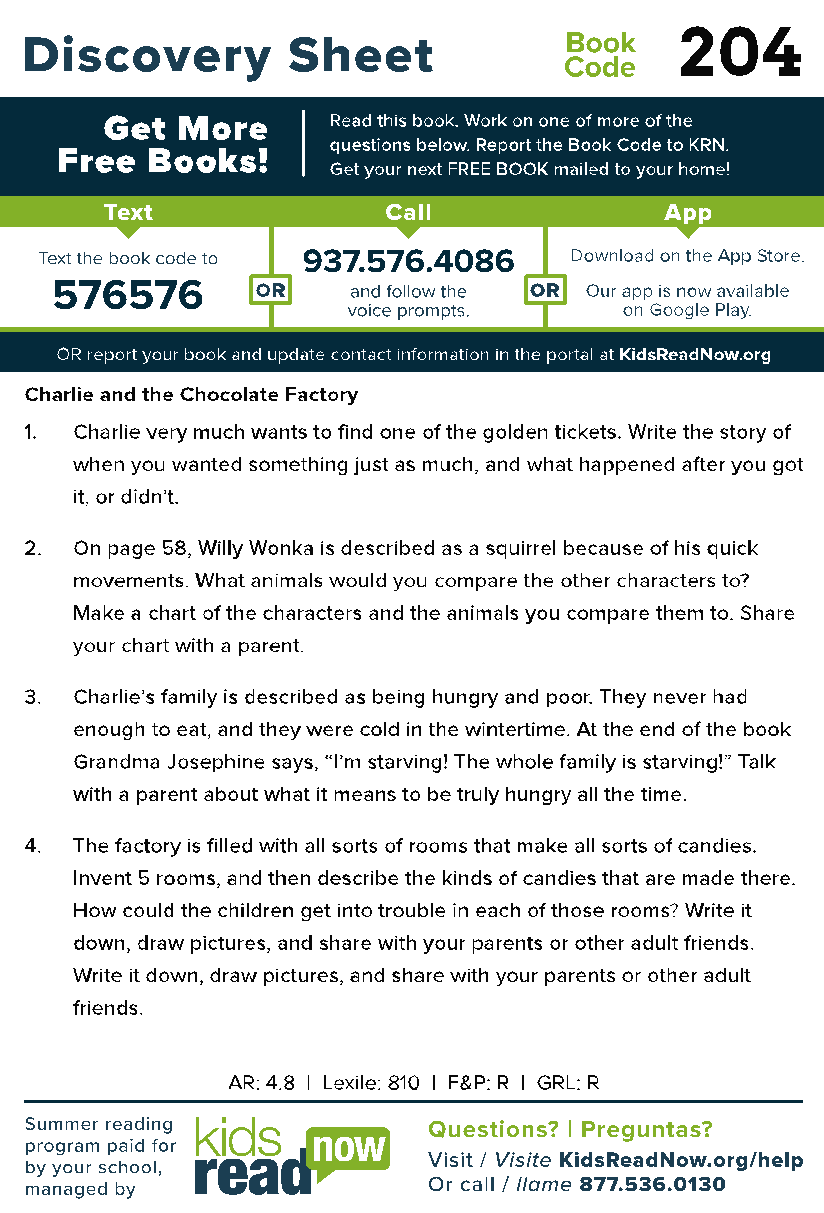 Book Code
Questions
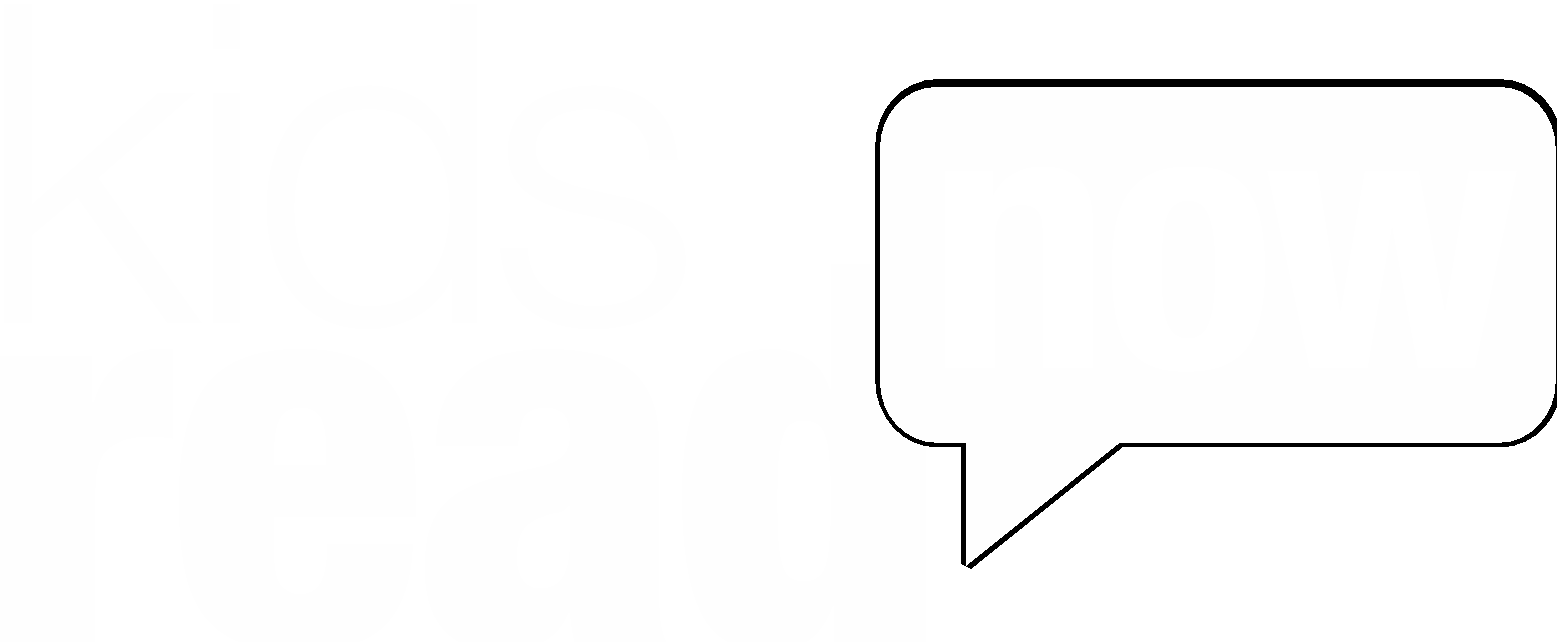 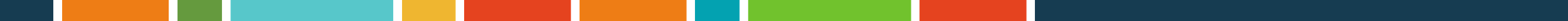 [Speaker Notes: Each book has a discover sheet on the front inside cover. There are four discussion questions and a book code with reporting instructions.]
How To Report
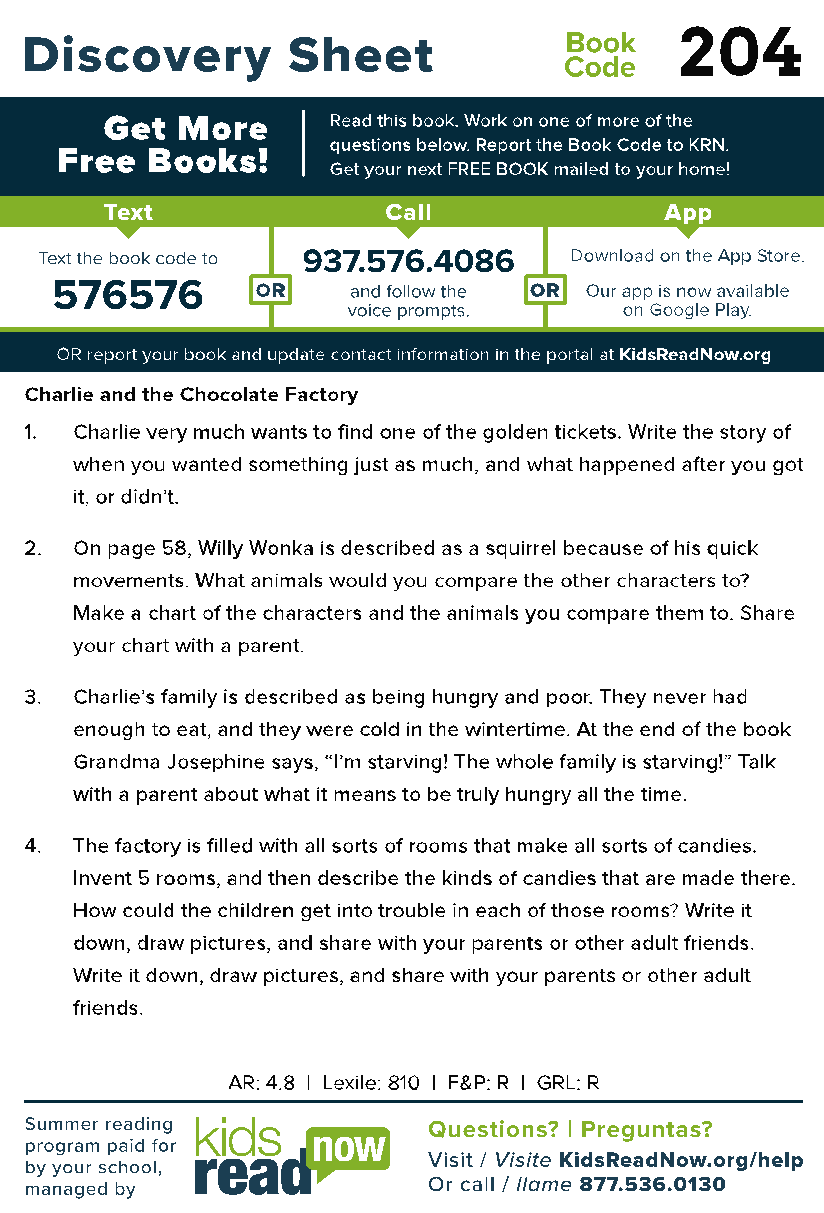 CALL 		937.576.4086 
TEXT  		3-digit book code to 576576 (KRNKRN) 
PARENT PORTAL 	kidsreadnow.org 
APP
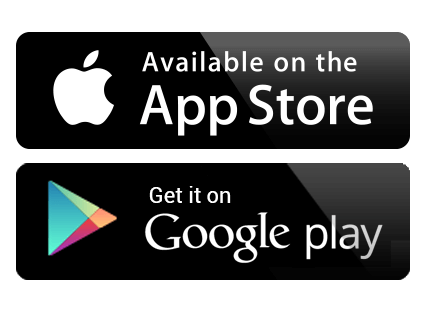 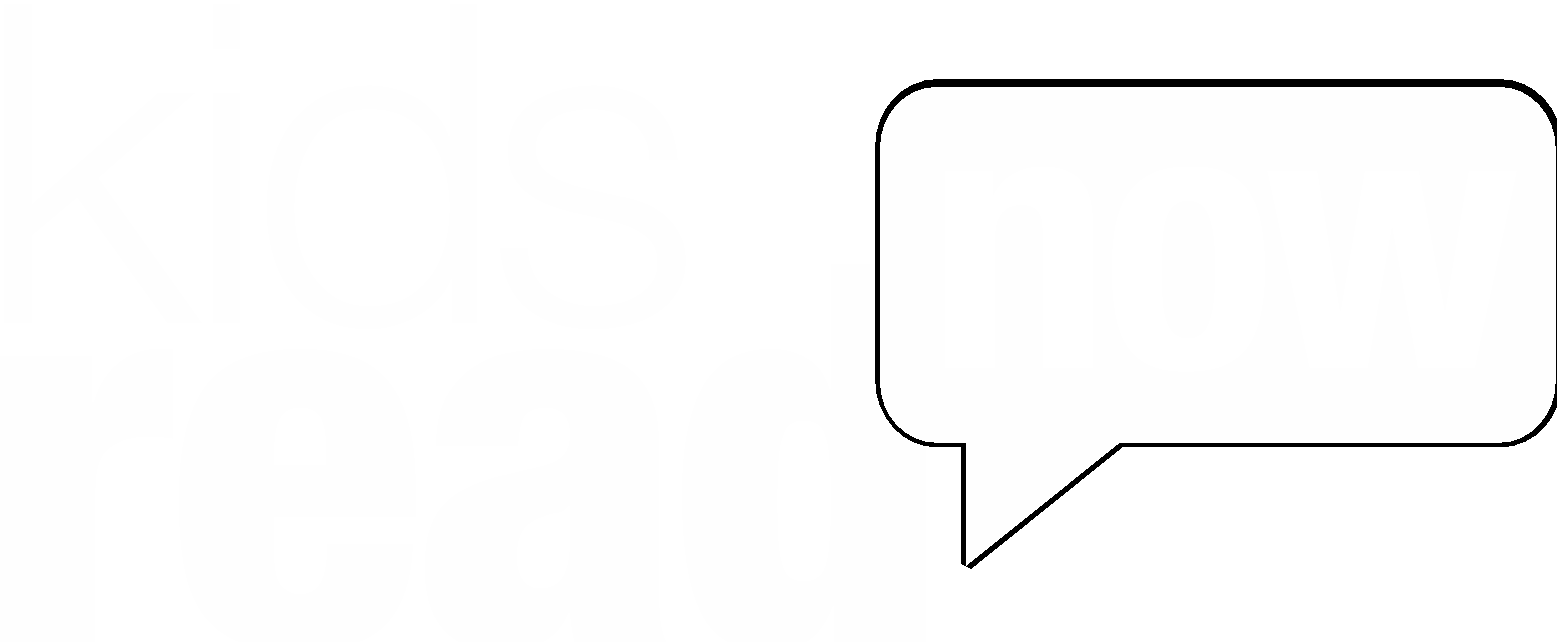 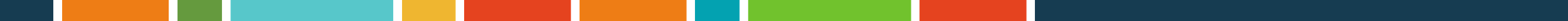 [Speaker Notes: Download the KRN app or follow the instructions to report the three-digit book code for each book.]
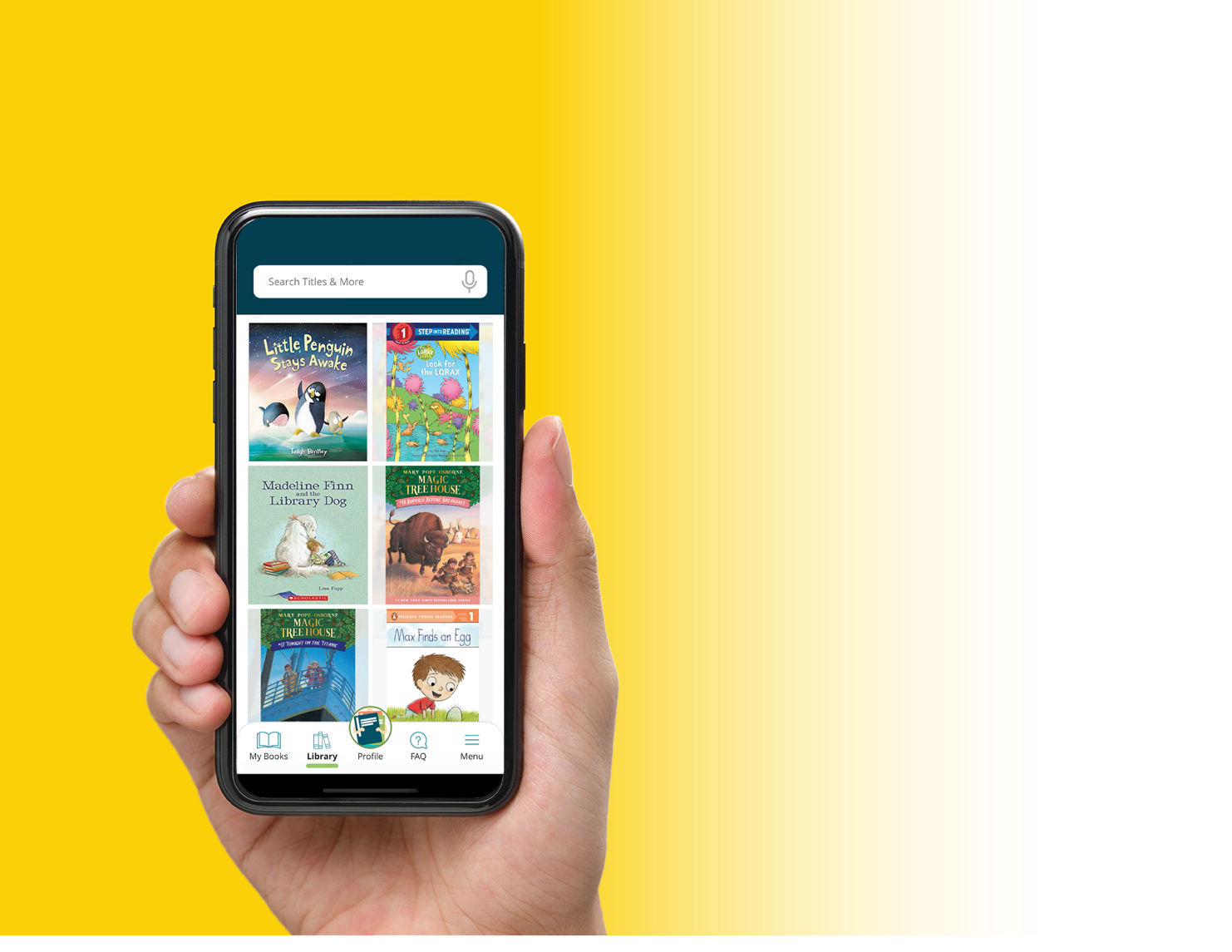 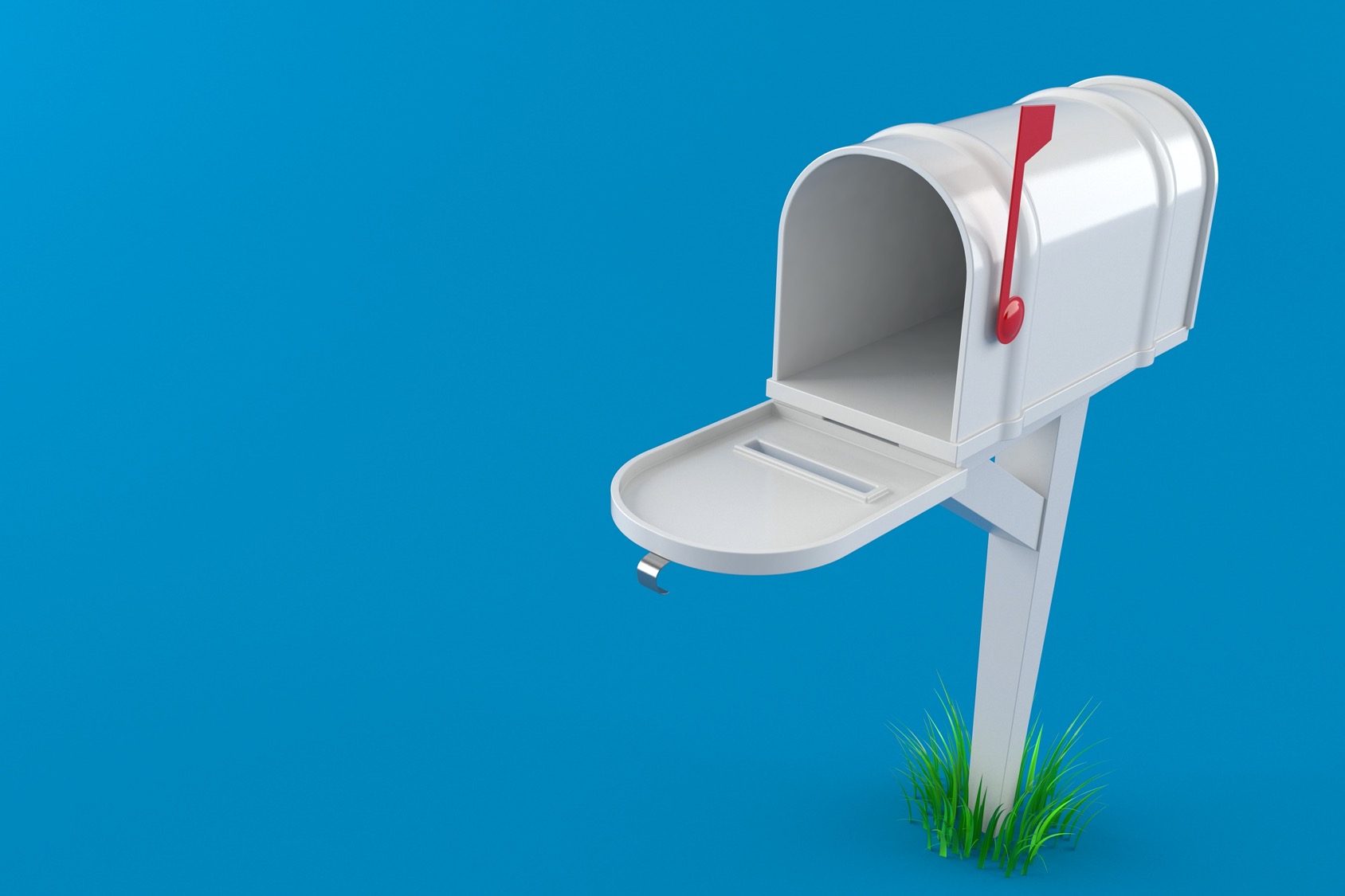 How Mailing Works
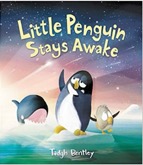 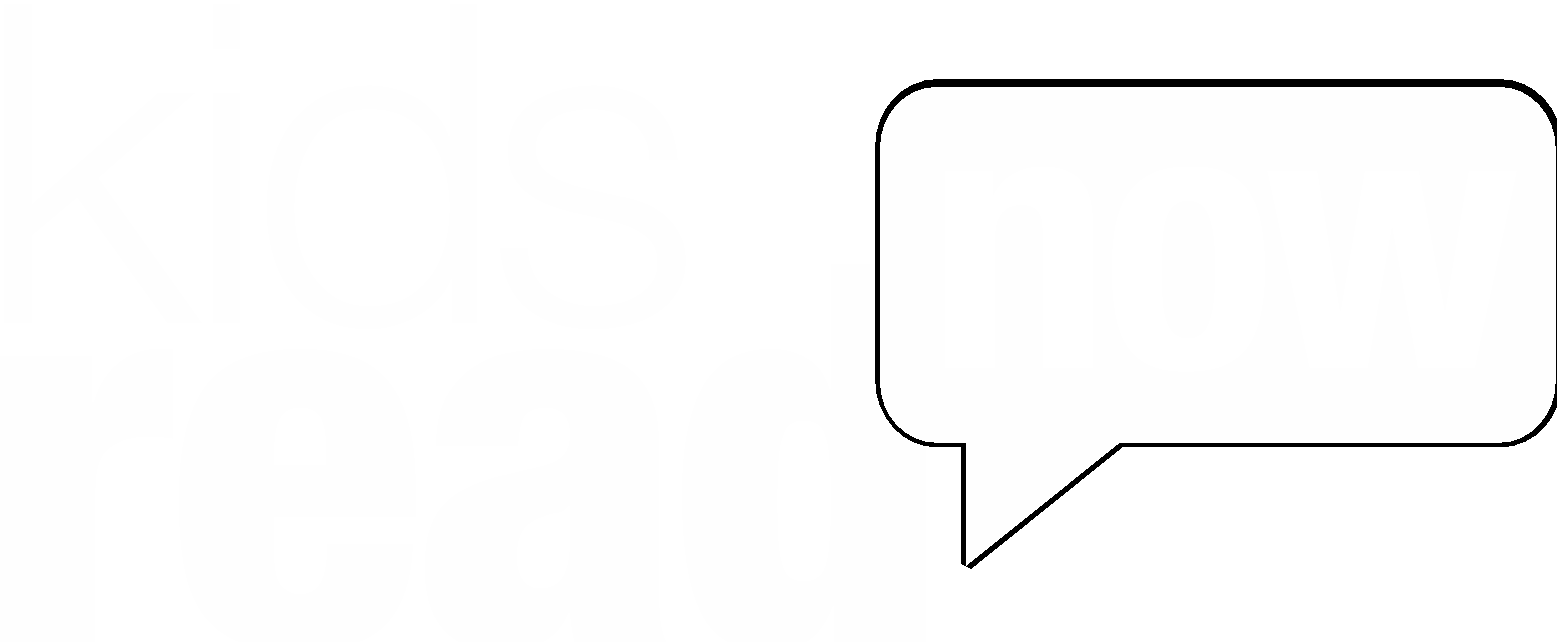 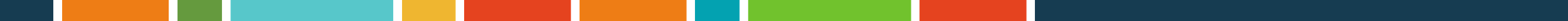 [Speaker Notes: About one book a week will be automatically mailed to the address KRN has on file.]
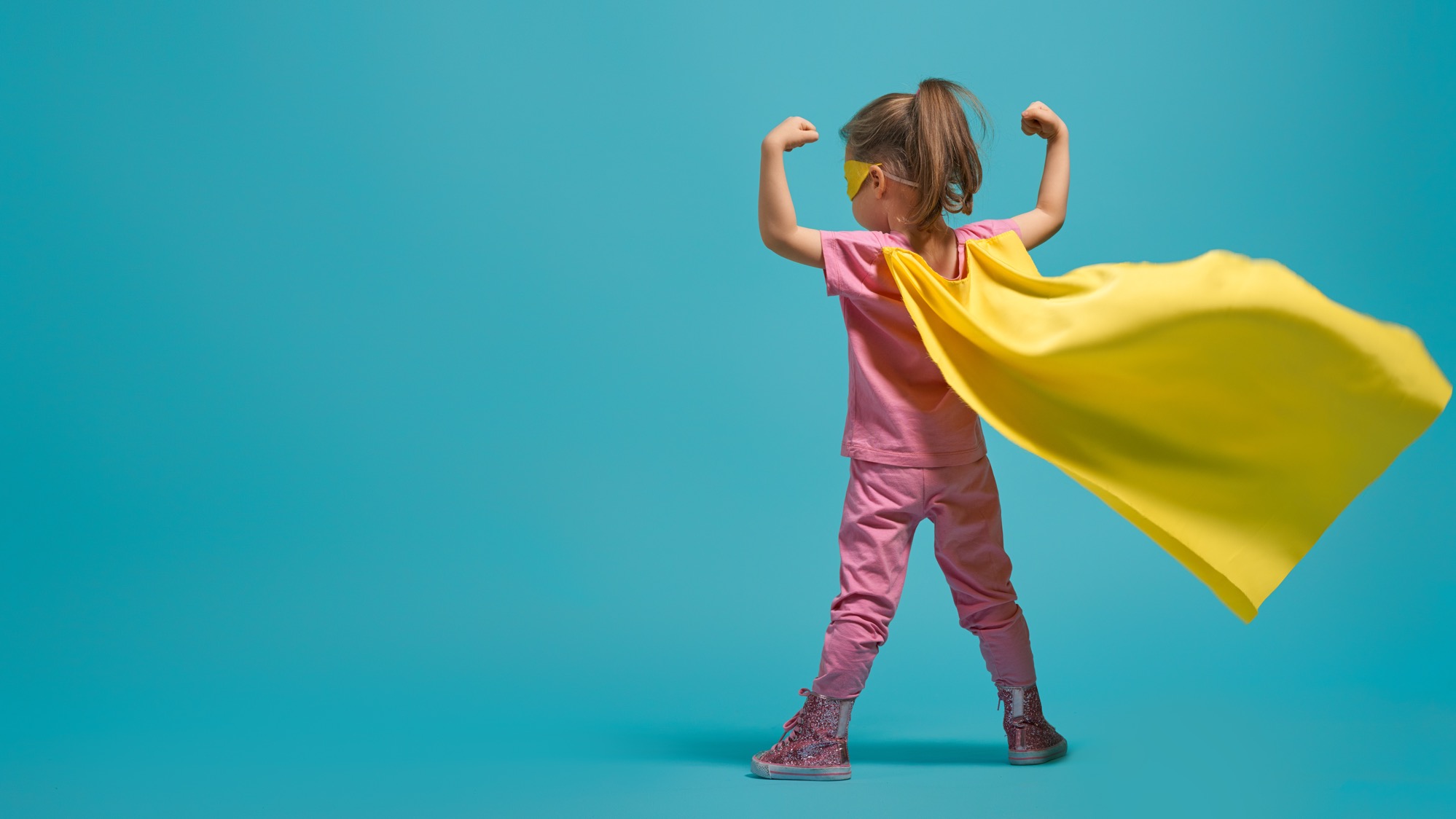 Read.
Report.
Repeat.
Results.
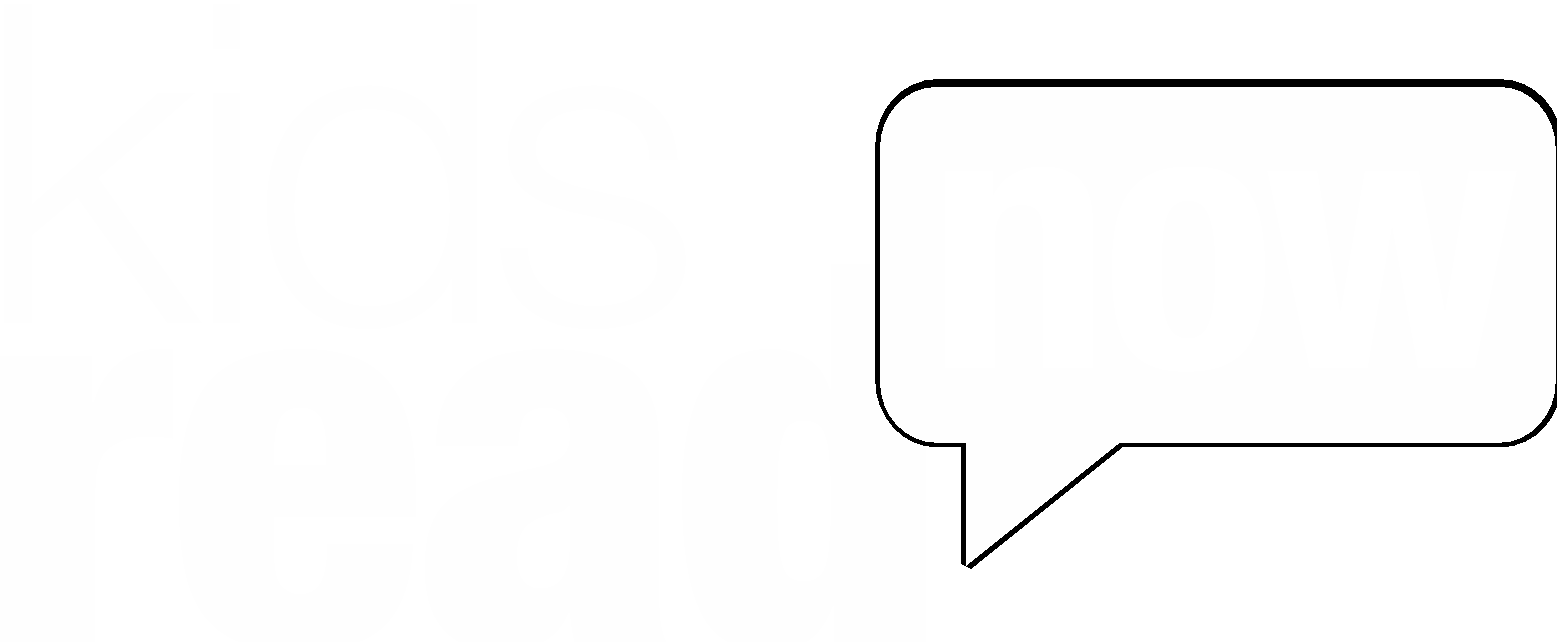 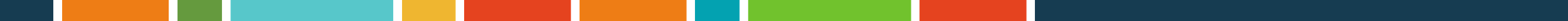 [Speaker Notes: Read a book, report the book, repeat, and see results!]
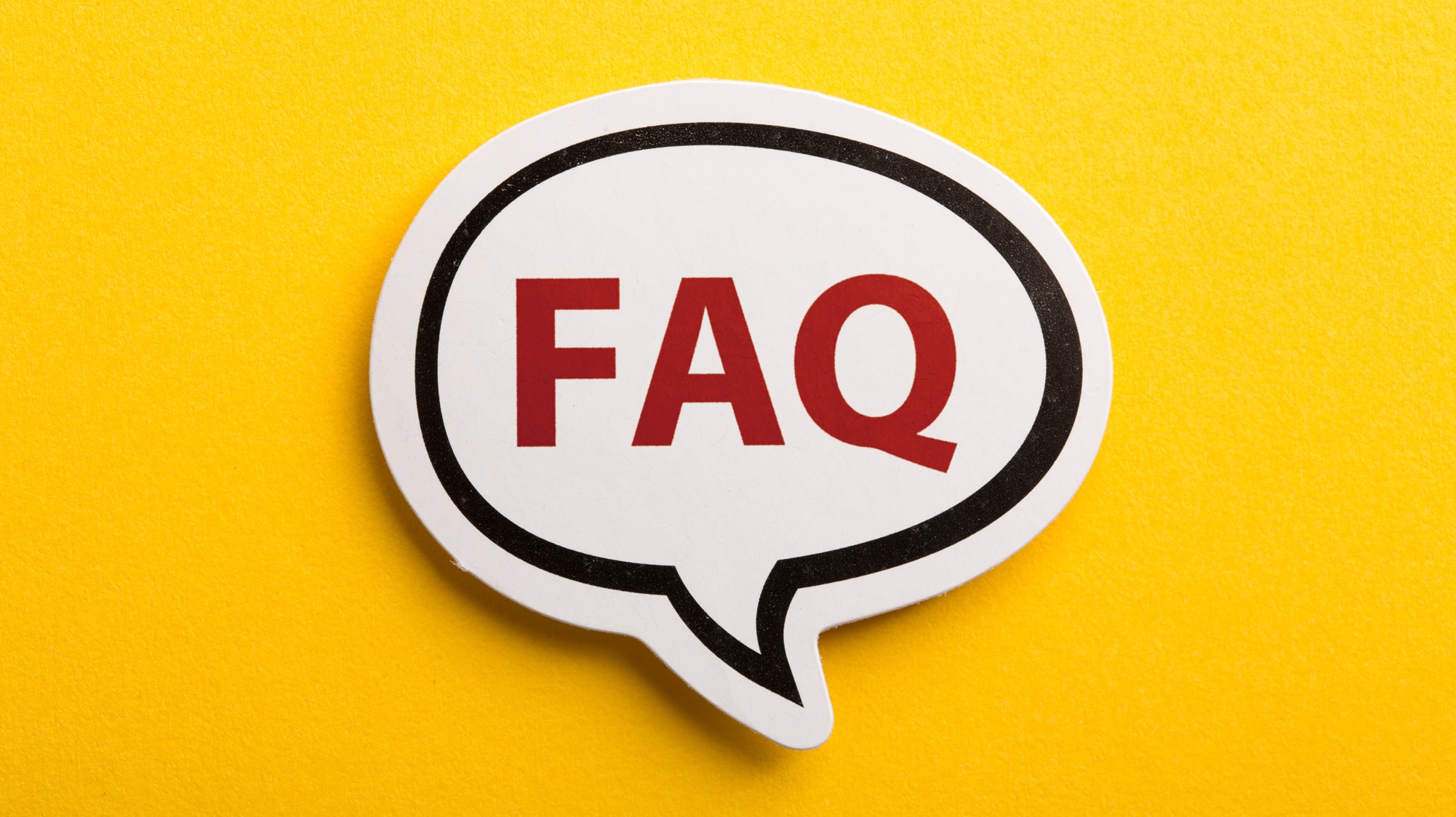 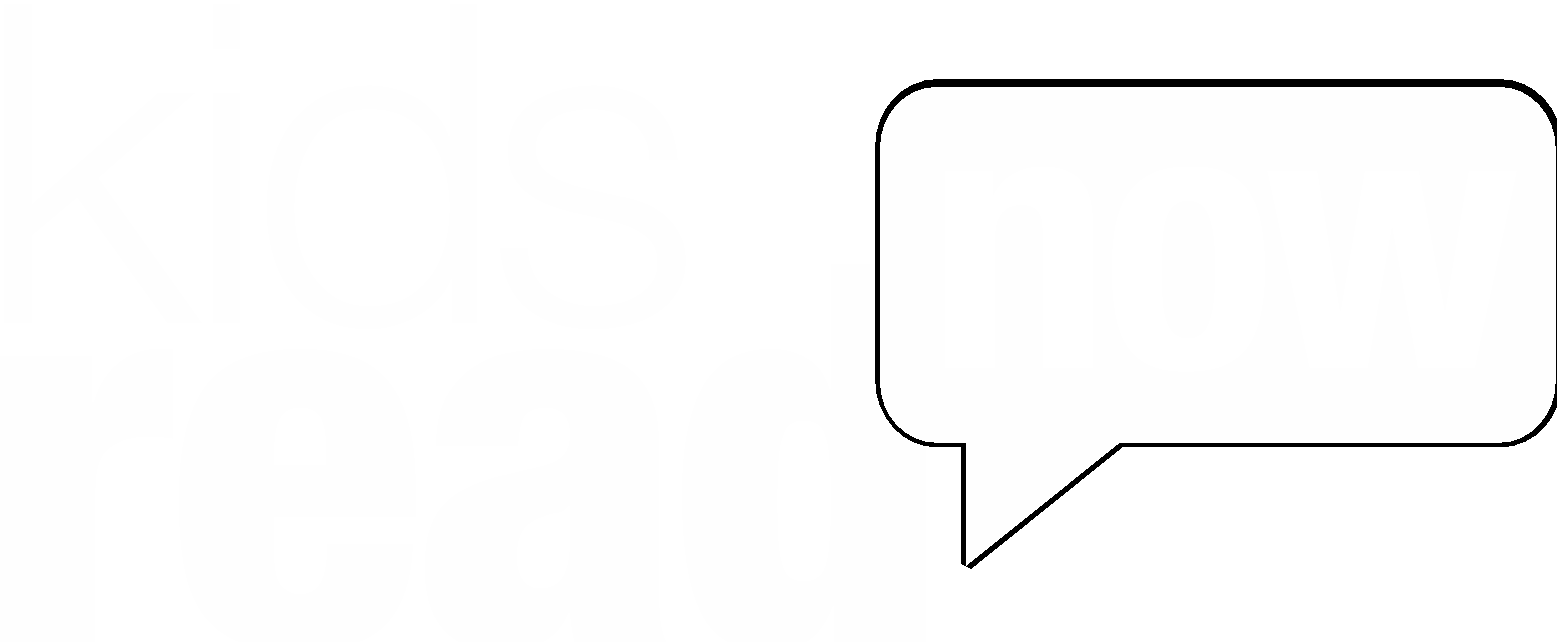 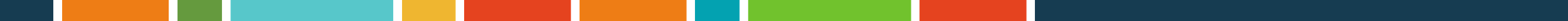 FAQ 1: When Will The Next Book Be Mailed?
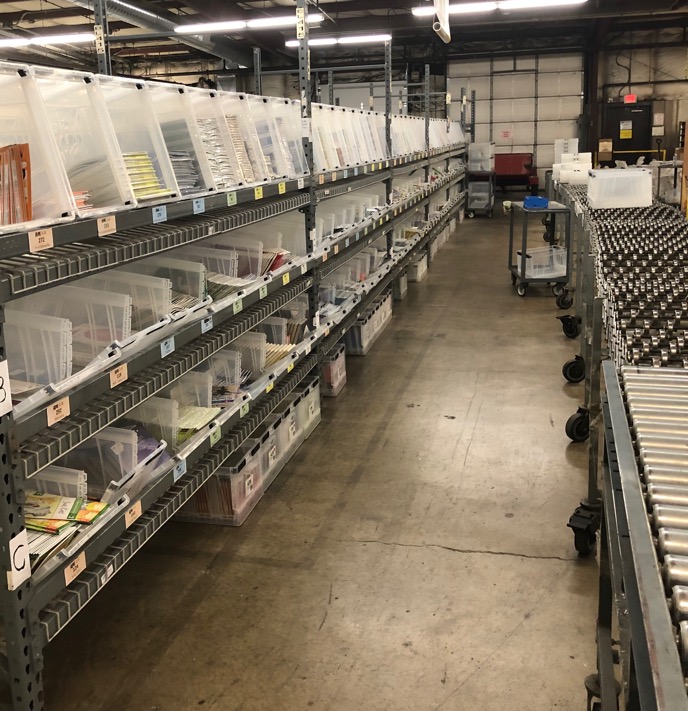 Approximately 1 book mailed per week

Books are…
Heat-sealed
Mailed via USPS
In your mailbox within 10-14 business days!
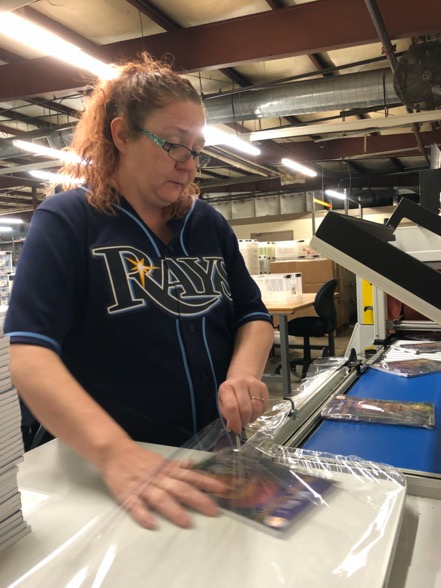 [Speaker Notes: Book delivery times varies based on your local USPS locations. They typically take 10-14 business days.]
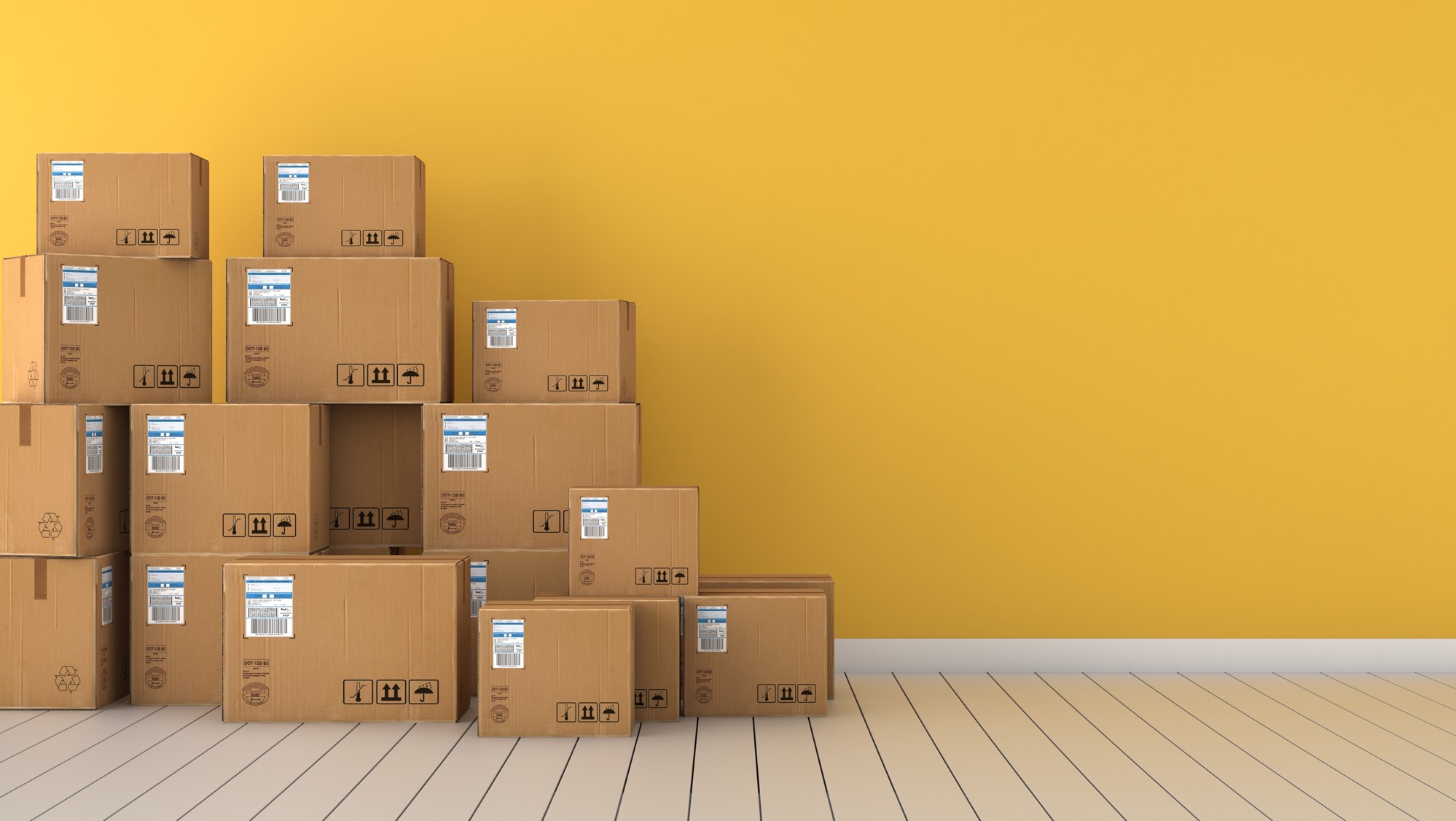 FAQ 2: What if my contact information changes?
CALL		877-536-0130 
CHAT 	kidsreadnow.org
ONLINE    portal.kidsreadnow.org
Kids Read Now books      are not forwarded 
by the post office!
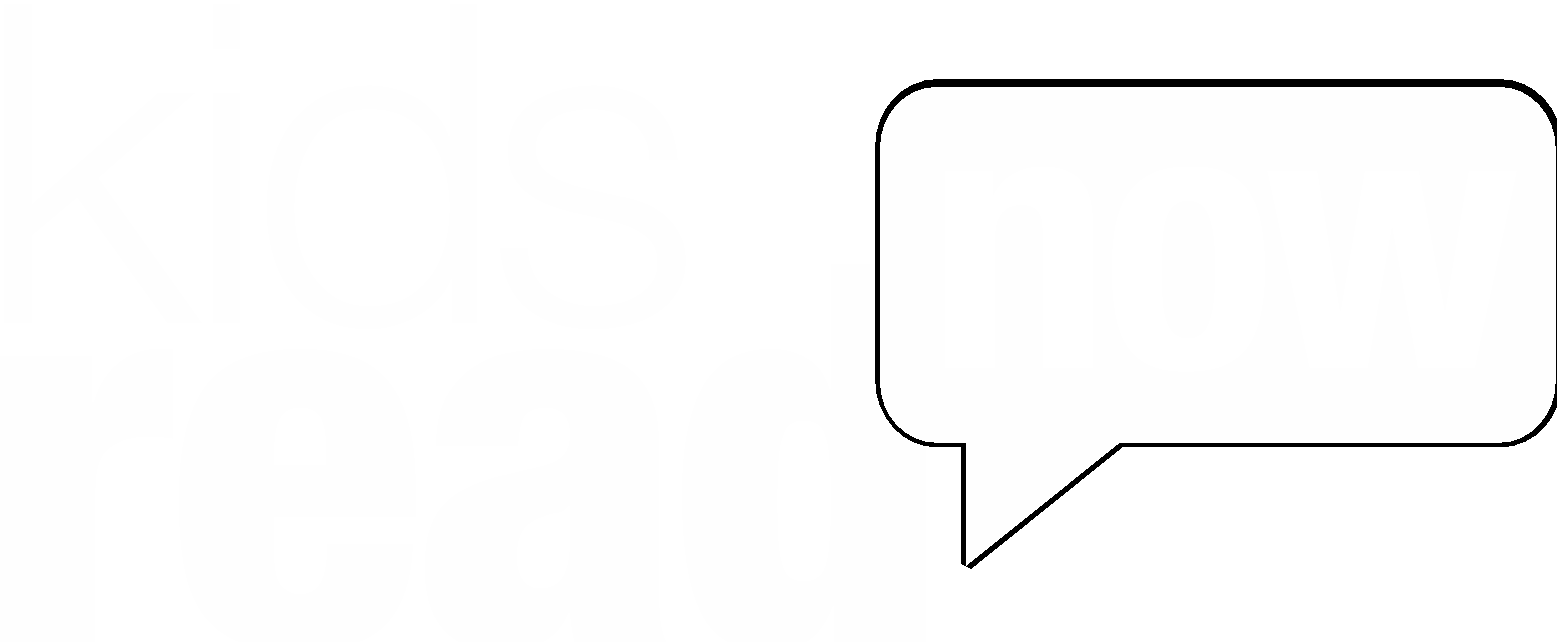 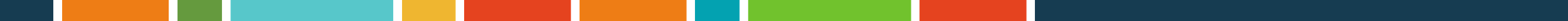 [Speaker Notes: Follow the information above or on the parent guide to update your information.]
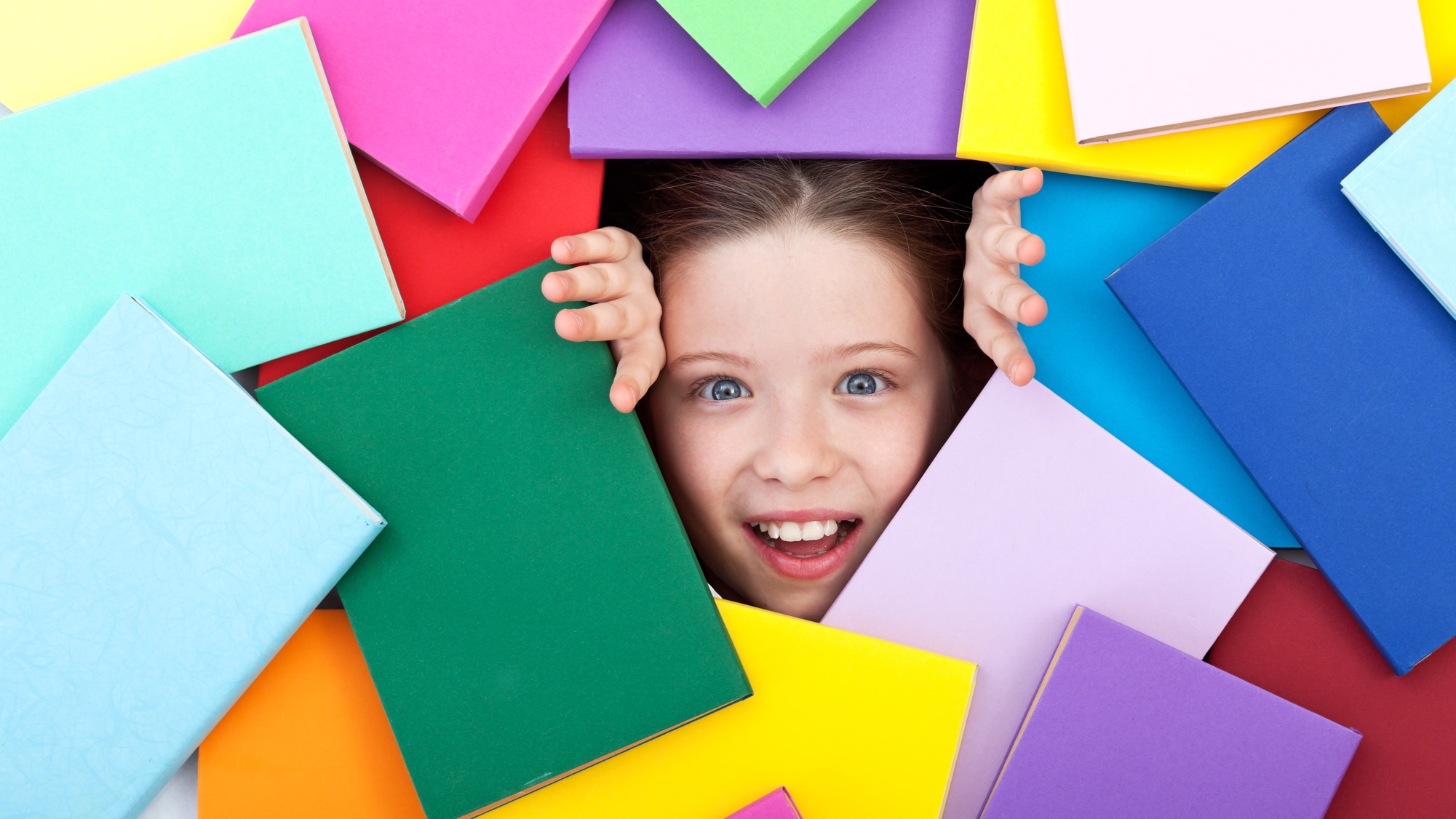 FAQ 3: How many books will my child receive?
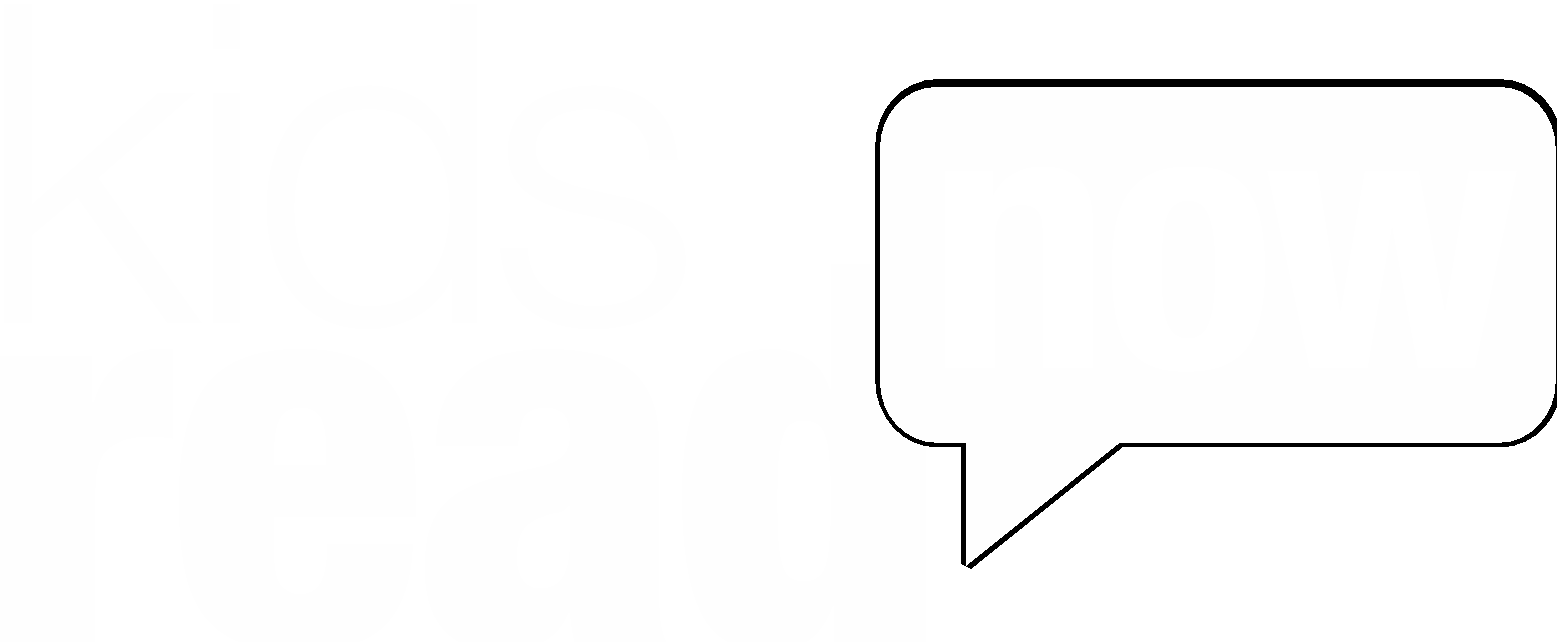 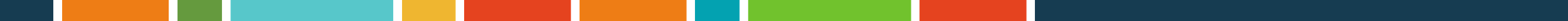 [Speaker Notes: 9 book! 1 writing and 8 reading books will be sent.]
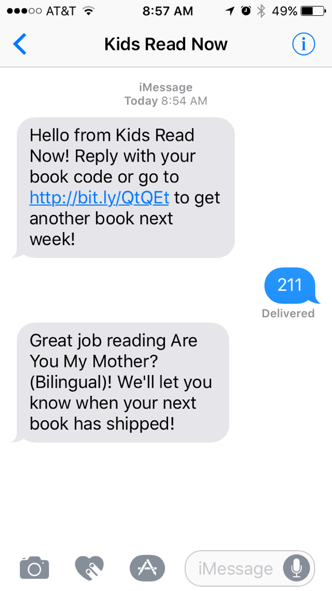 FAQ 4: When can I report book codes?
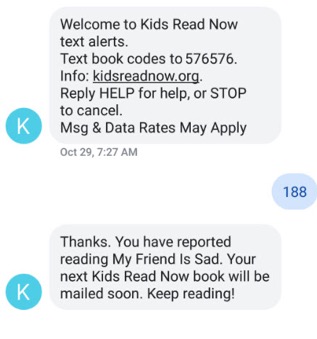 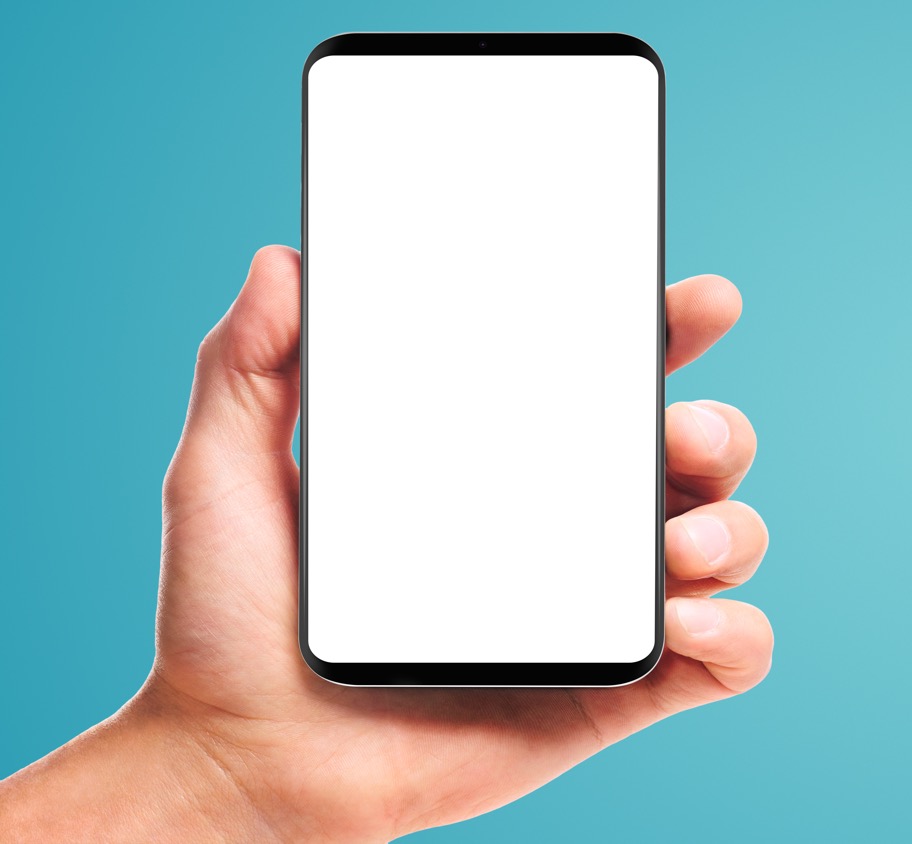 [Speaker Notes: As soon as they are read!]
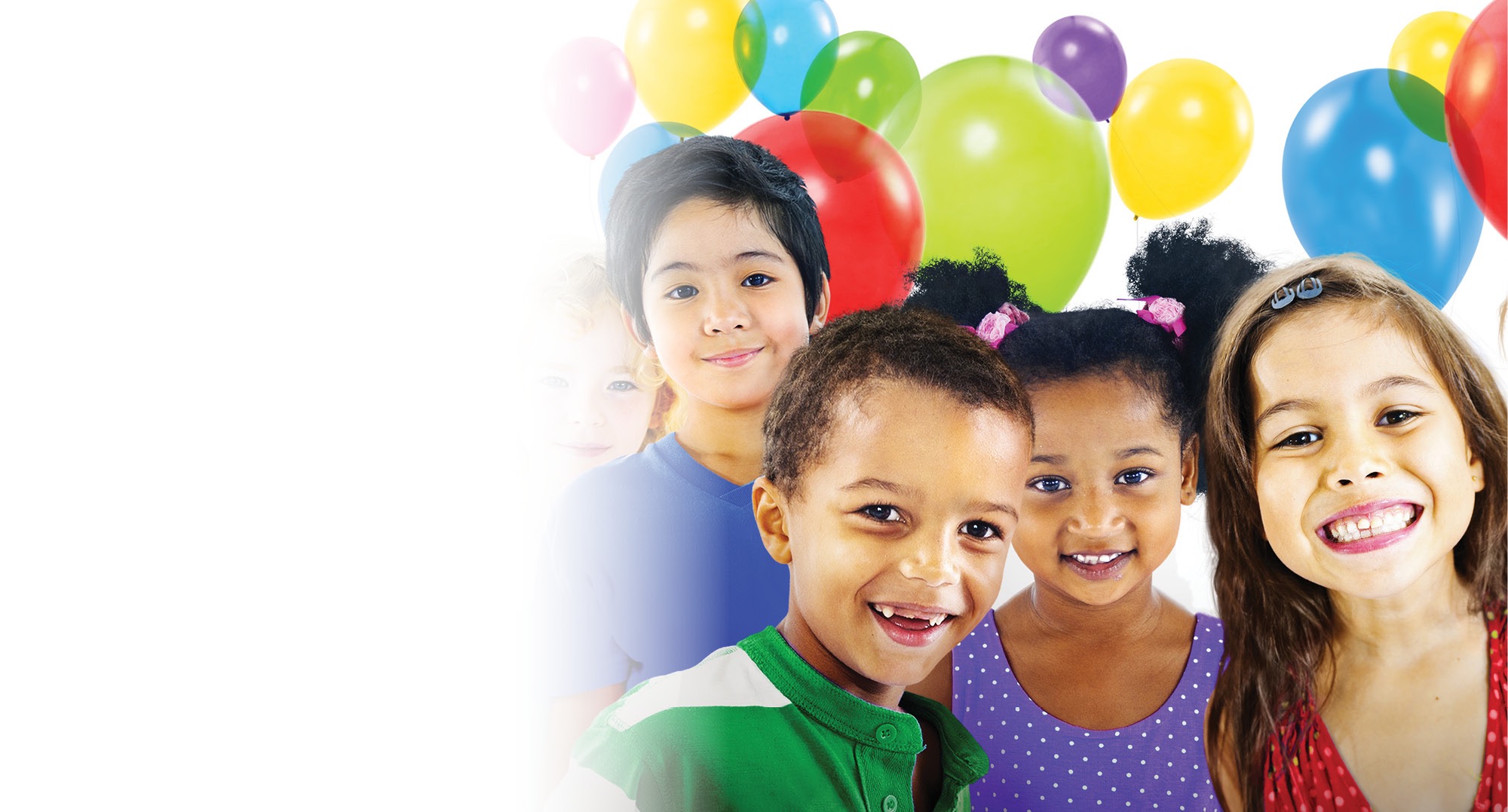 FAQ 5: What happens if my child reports all 8 books?
Confirm reporting in:
Kids Read Now app
Parent portal at KidsReadNow.org 
Call Client Success 877-536-0130
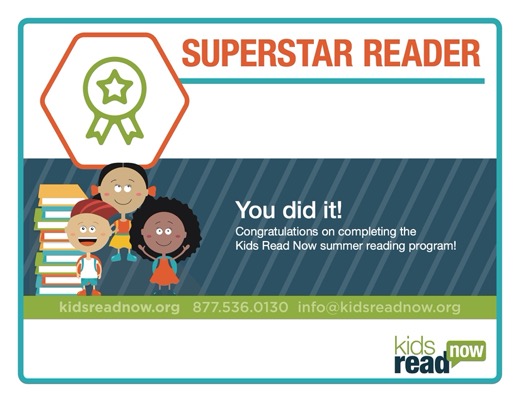 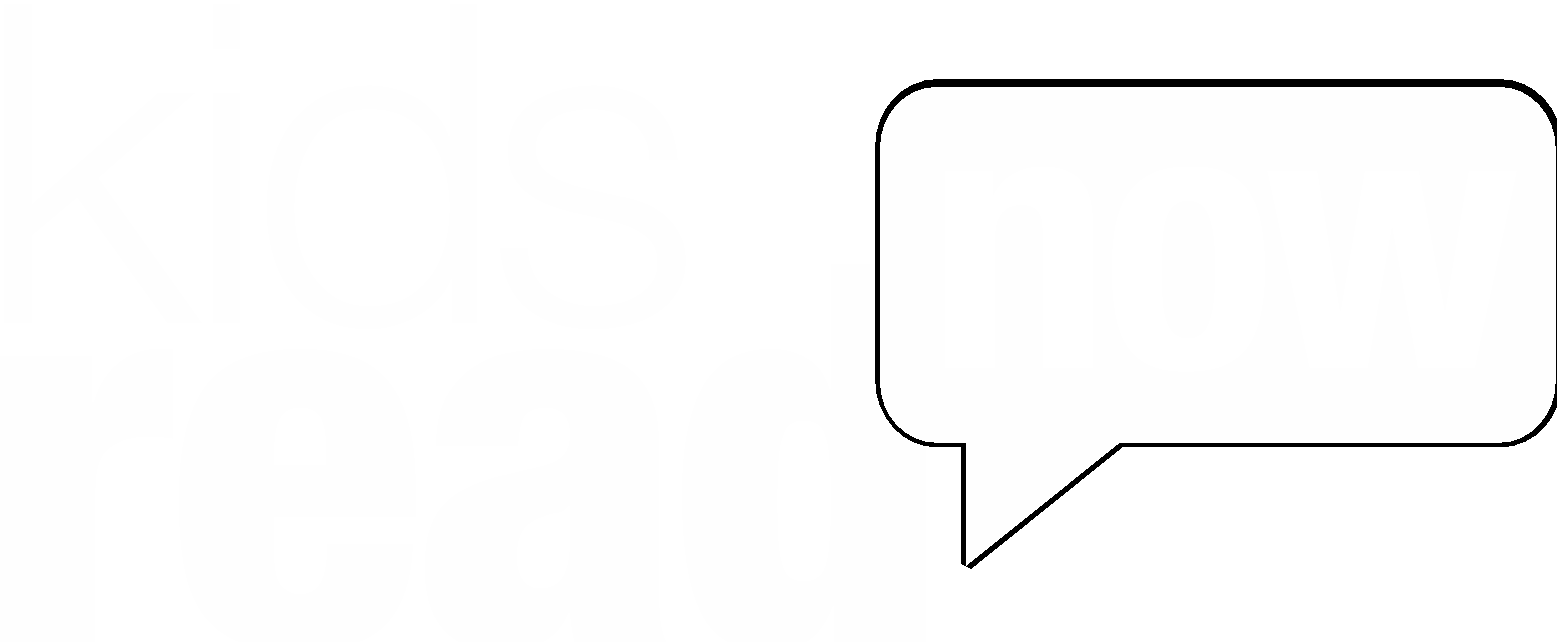 [Speaker Notes: If 8 books are reported, the student will get a prize and certificate!]
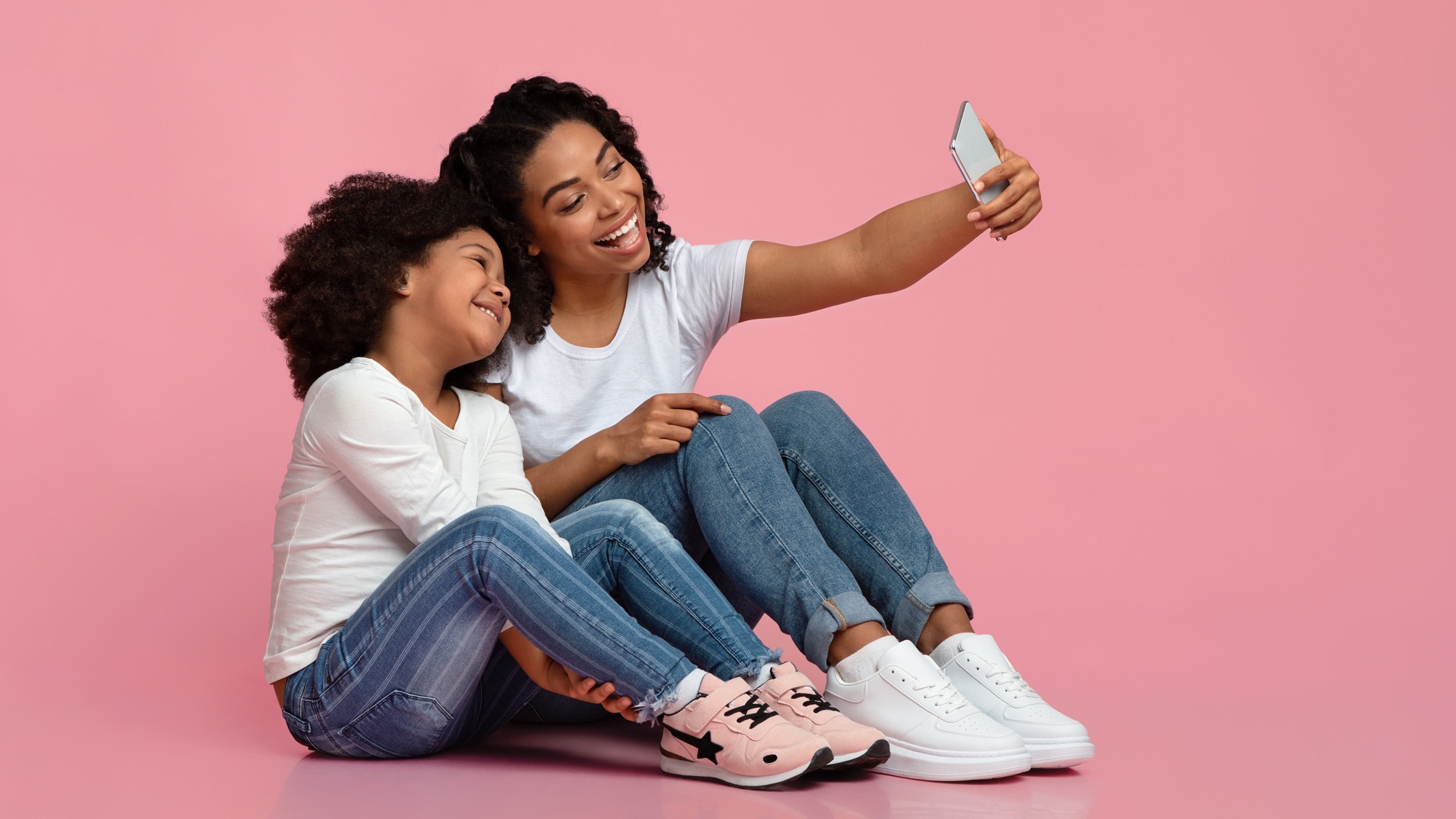 FAQ 6: How can I engage with the Kids Read Now community?
@KidsReadNow
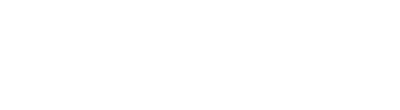 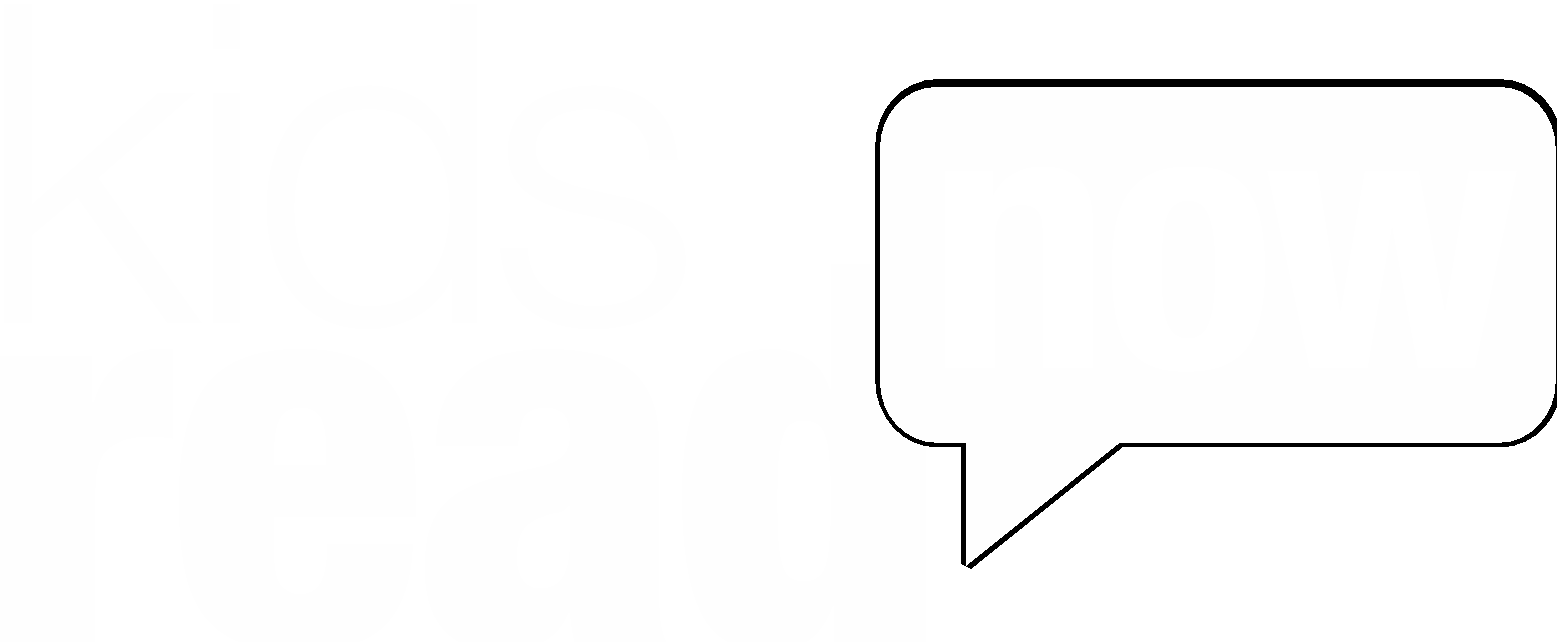 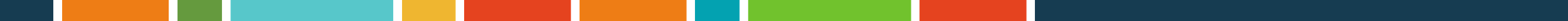 [Speaker Notes: Follow us on Instagram, Facebook, and Twitter. Send KRN pictures of your Super Readers!]
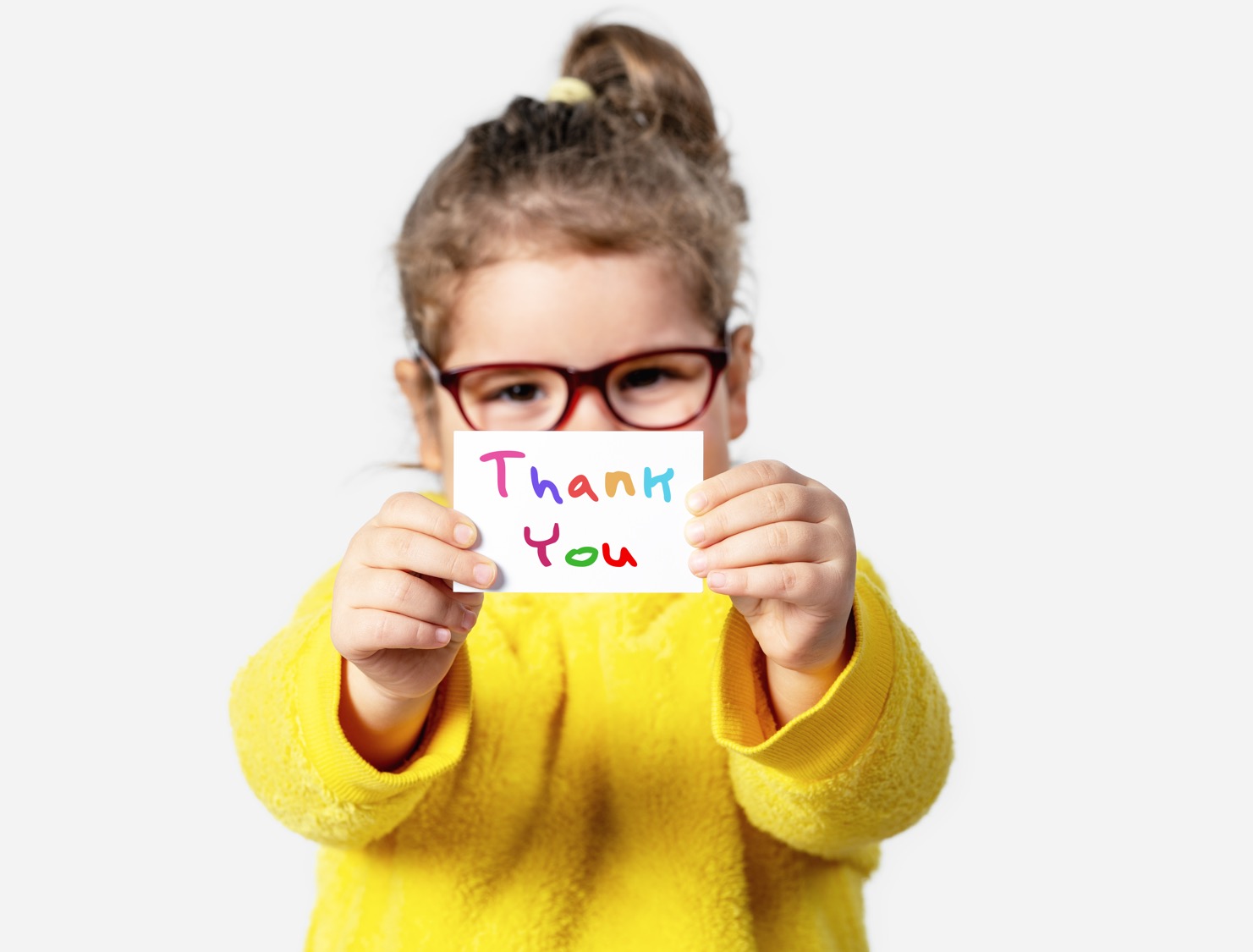 In Conclusion
CONTACT US:

Client Success
877.536.0130

Chat
KidsReadNow.org
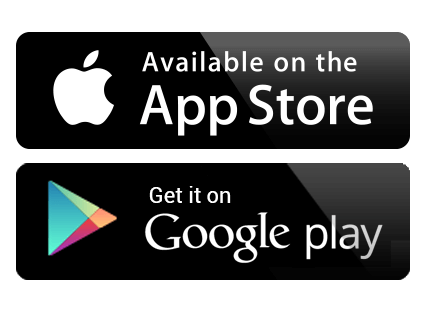 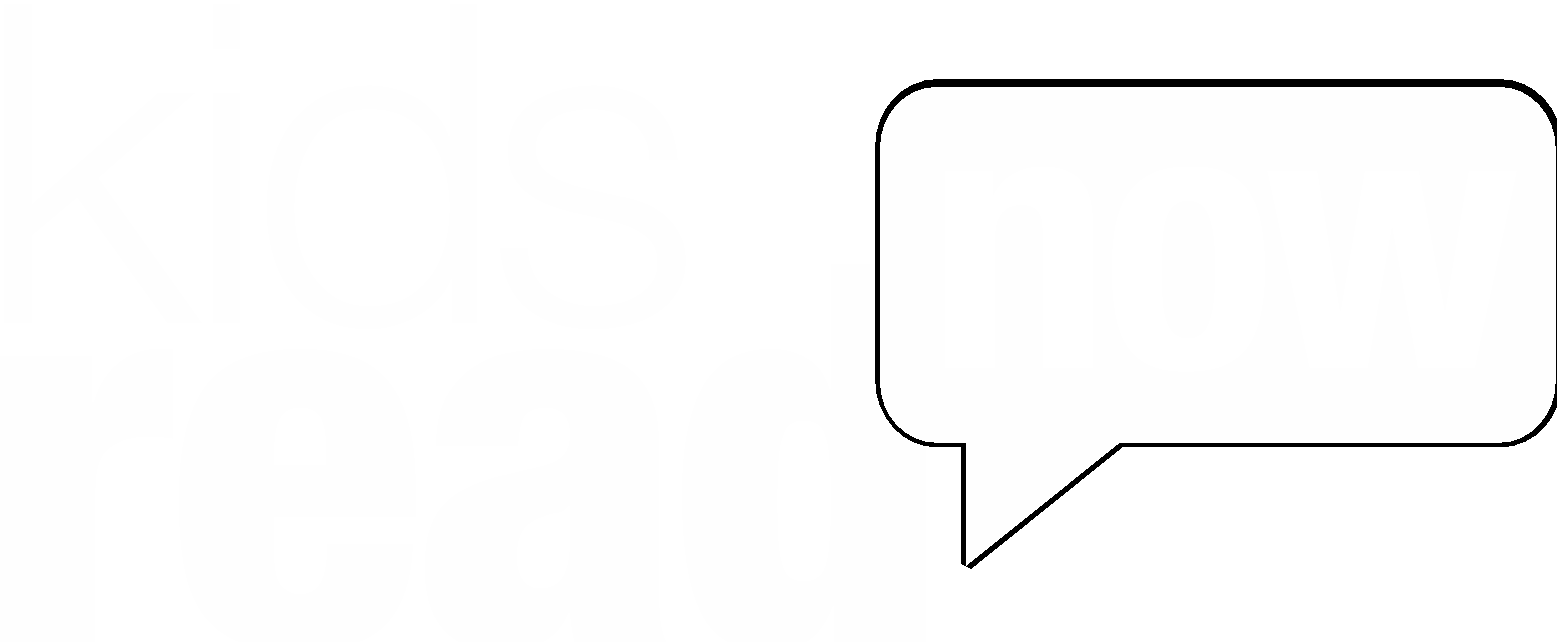 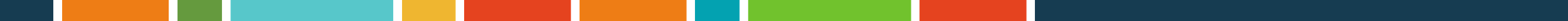 [Speaker Notes: Thank you!]